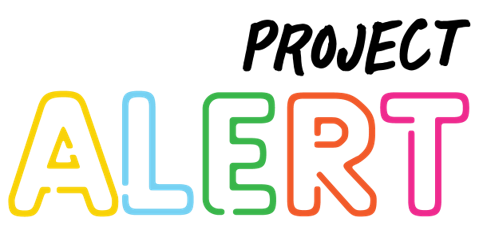 Booster Lesson 2: Resisting External and Internal Pressures
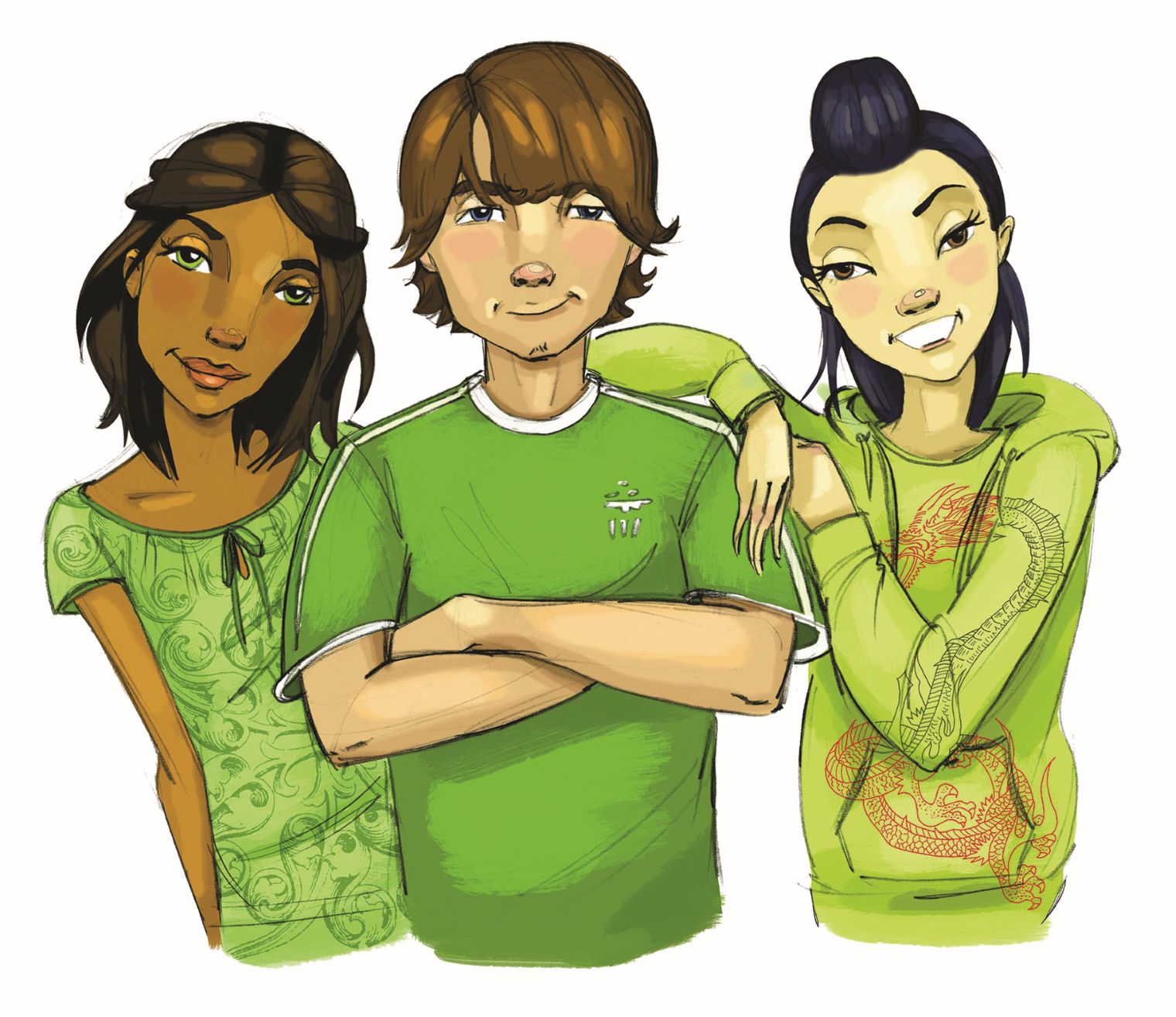 What are internal and external pressures to use drugs? 
How can we say "no" to drug use?
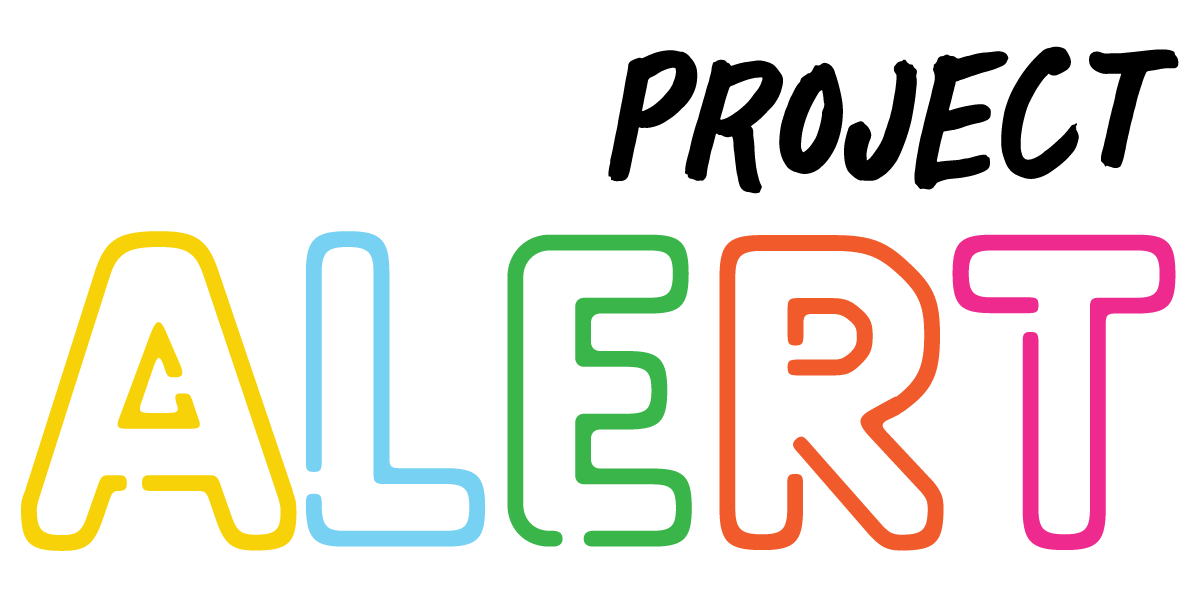 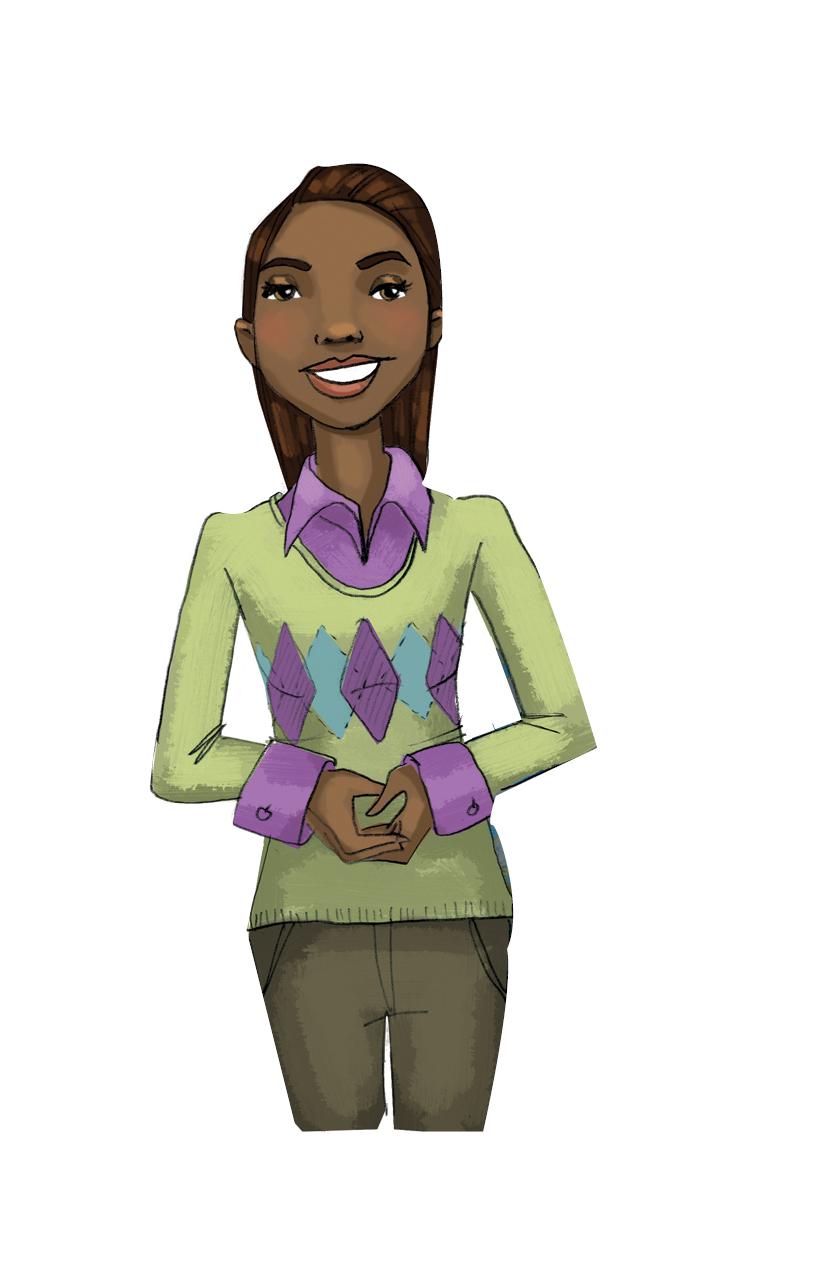 TEACHER GROUND RULES
RESPECT ALL STUDENTS
I will listen carefully to what you have to say and treat all responses with respect.
INCLUSION
I will encourage all students to participate in the program's activities.
MAINTAIN CONFIDENTIALITY AND PRIVACY
I will keep things I hear in class private unless I learn that a rule, such as getting drunk at school, has been broken. As a teacher, I am required to report this.
Video: Paul’s Fix
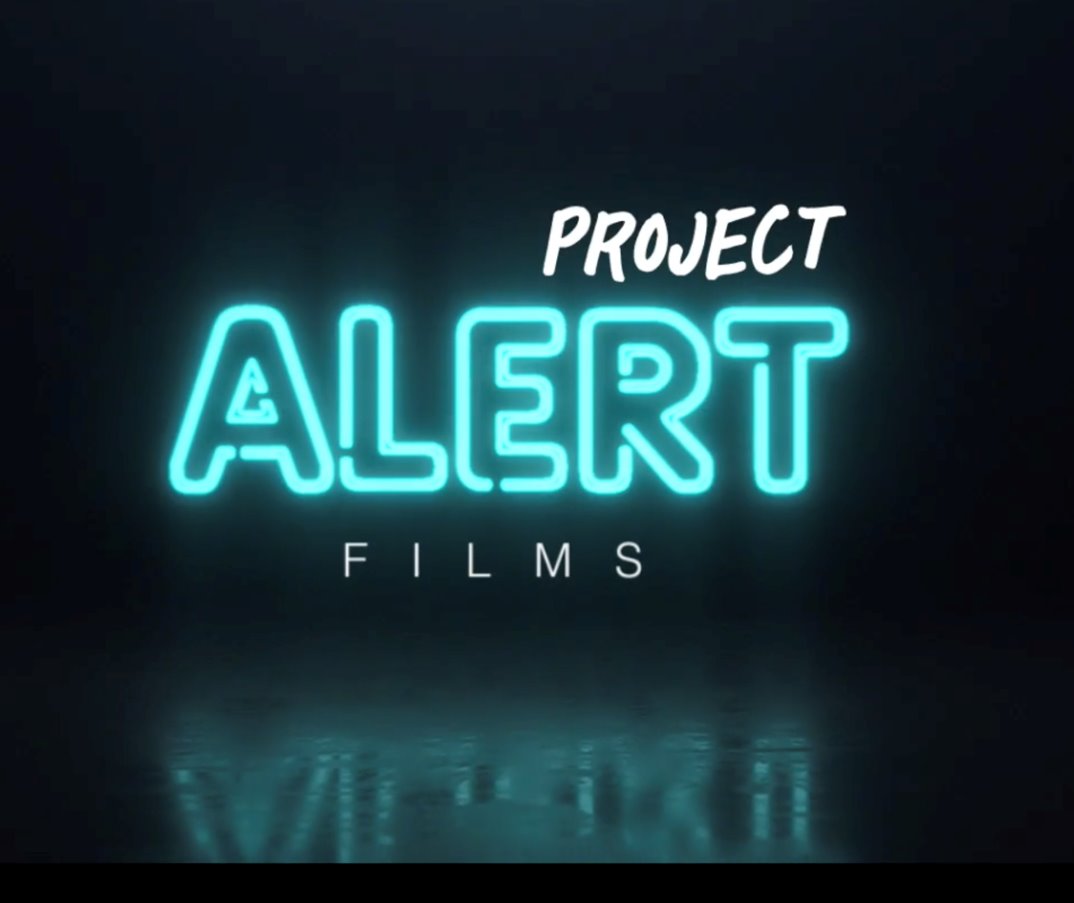 [Speaker Notes: https://www.projectalert.com/videos


 Show Partial Video: Paul’s Fix (Problem) (5 min.)]
Paul’s Fix: 
Why It Is Hard/Not Hard to Say “No.”
Video: Paul’s Fix and How to Respond to Pressure
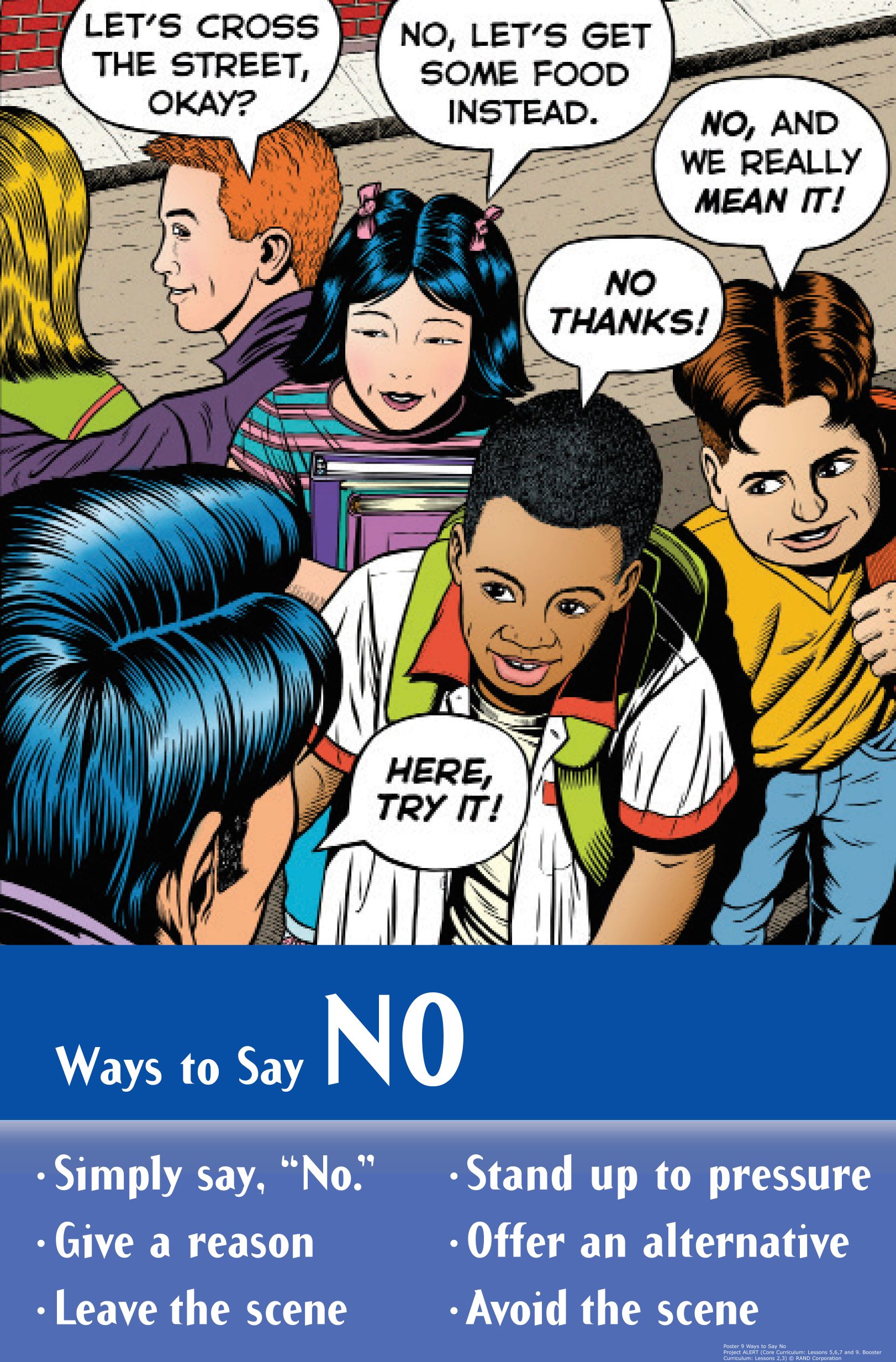 Video: Paul’s Solution
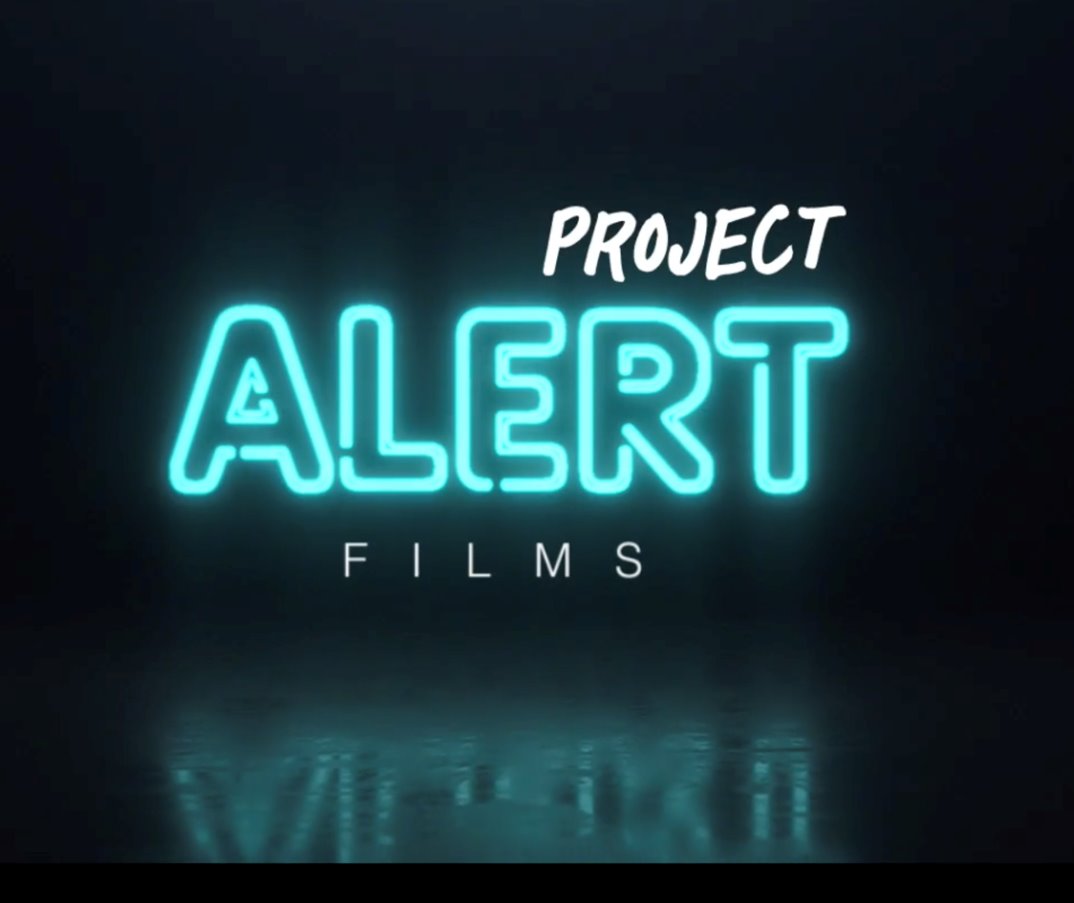 [Speaker Notes: https://www.projectalert.com/videos


 Show Partial Video: Paul’s Fix (Solution)]
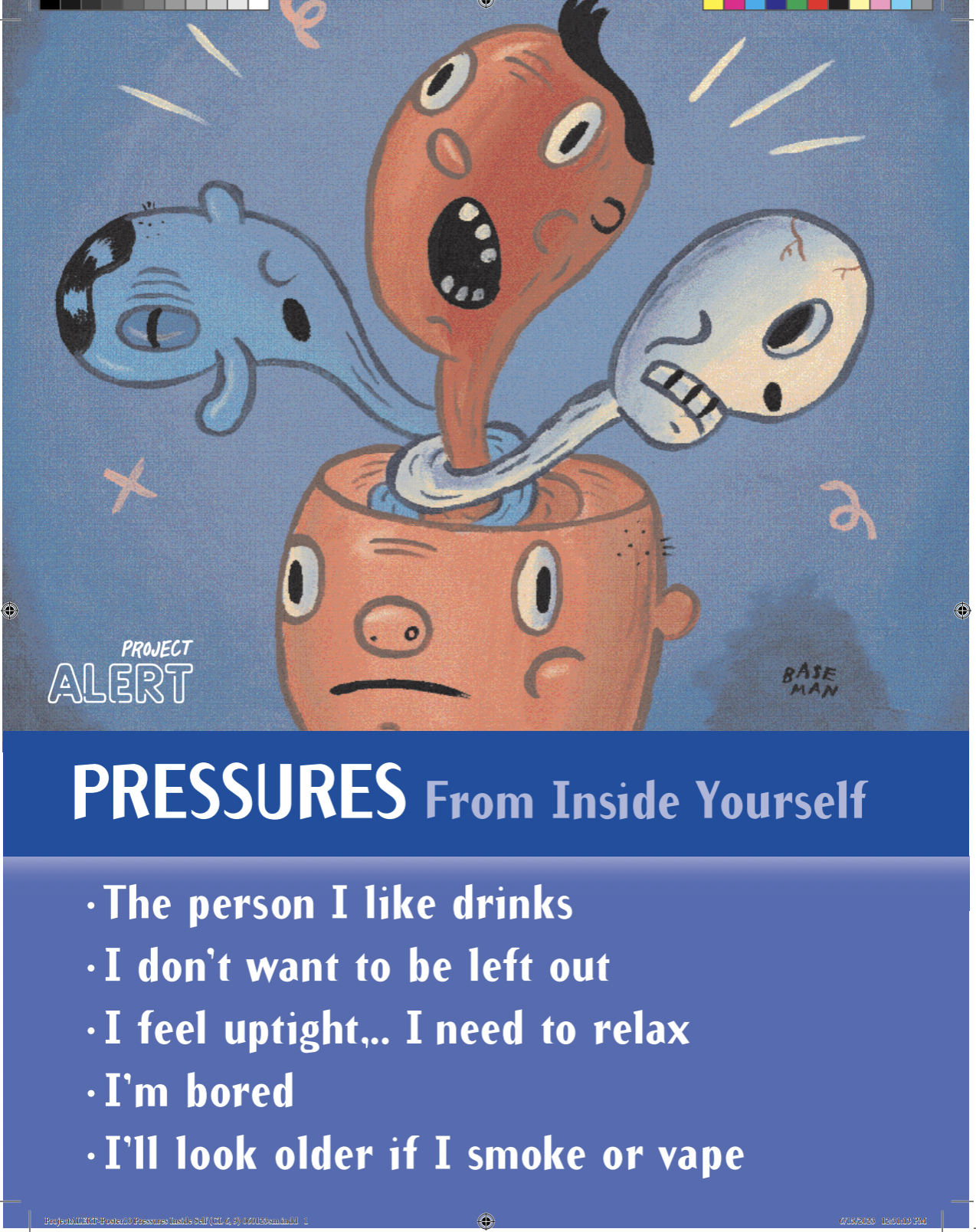 Internal Pressure
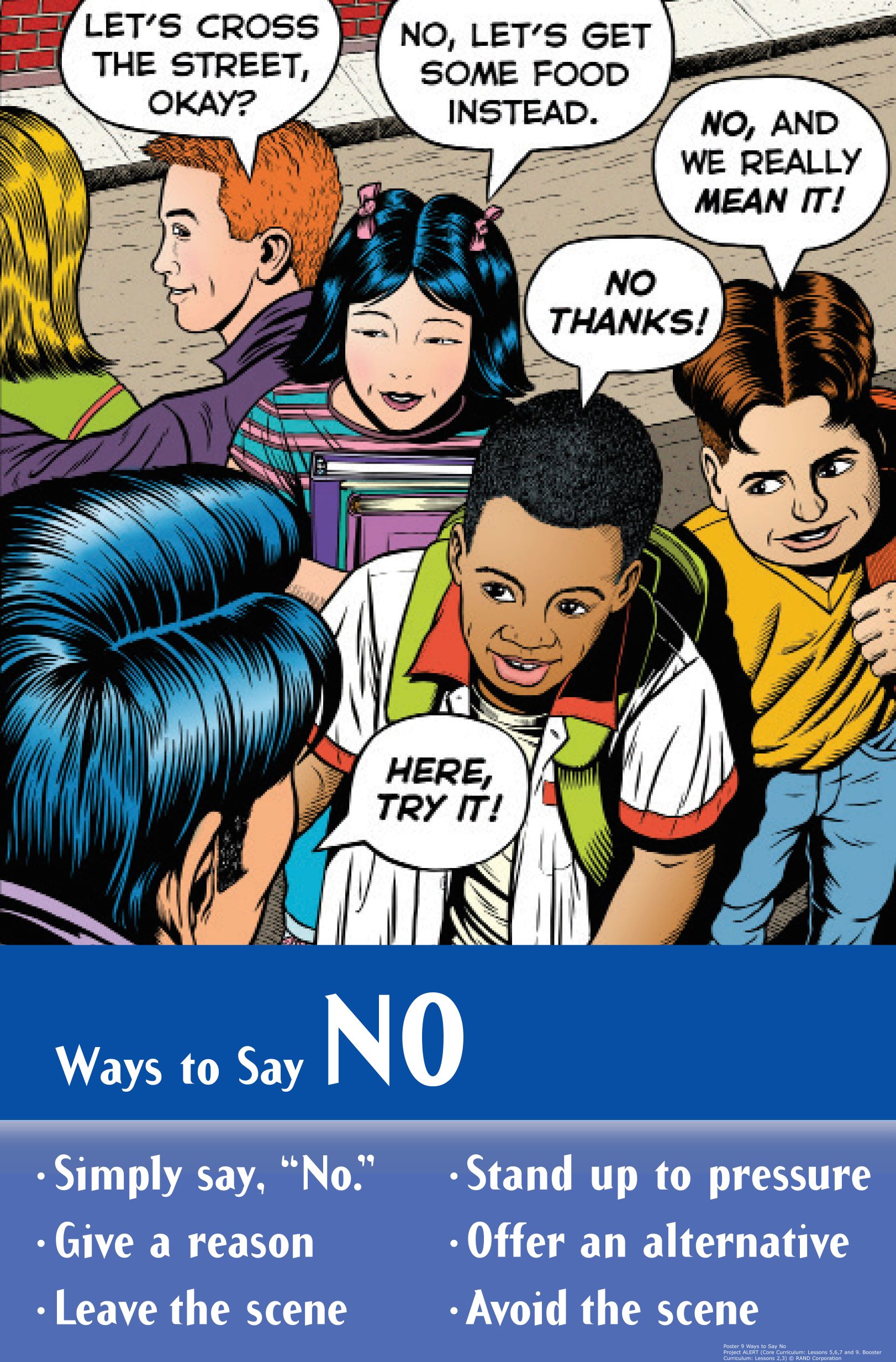 Skits: Saying "No" to Internal Pressure
Group Roles: 

Director: Assign parts & get group to work together 

Actors: Perform  the roles of the characters in the skit 

Recorder: Write down the final version of the script
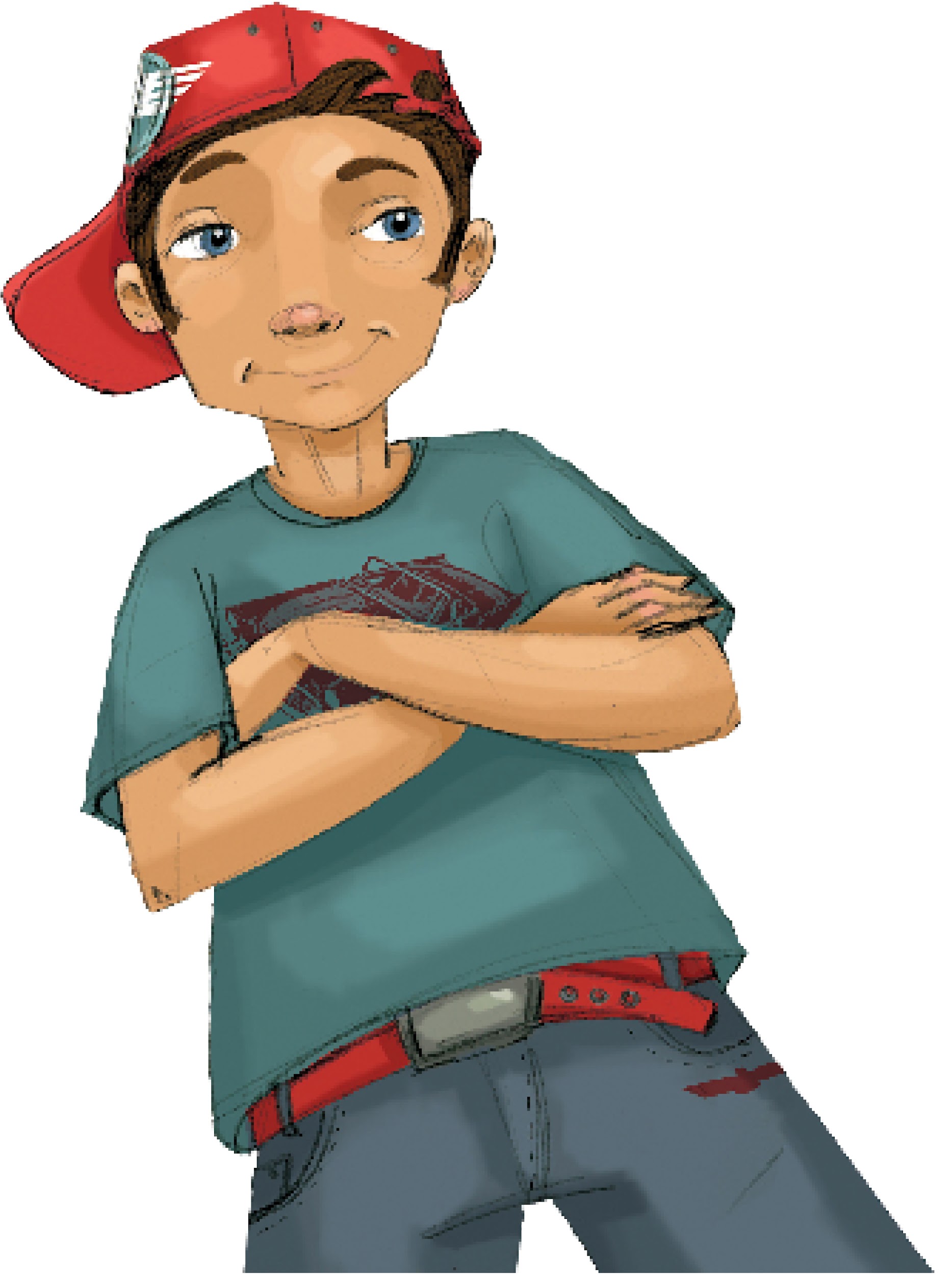 Saying "No" to Internal Pressure Act Out Skits
Activity Expectations
Speak up
Face the class
Introduce Characters
Attentive  Audience
Wrap-up
Today We: 

Talked about ways to say "no" to pressure.

Created skits with different approaches to saying "no".
Next Lesson We Will: 
Talk about what really happens when someone smokes or vapes nicotine or marijuana
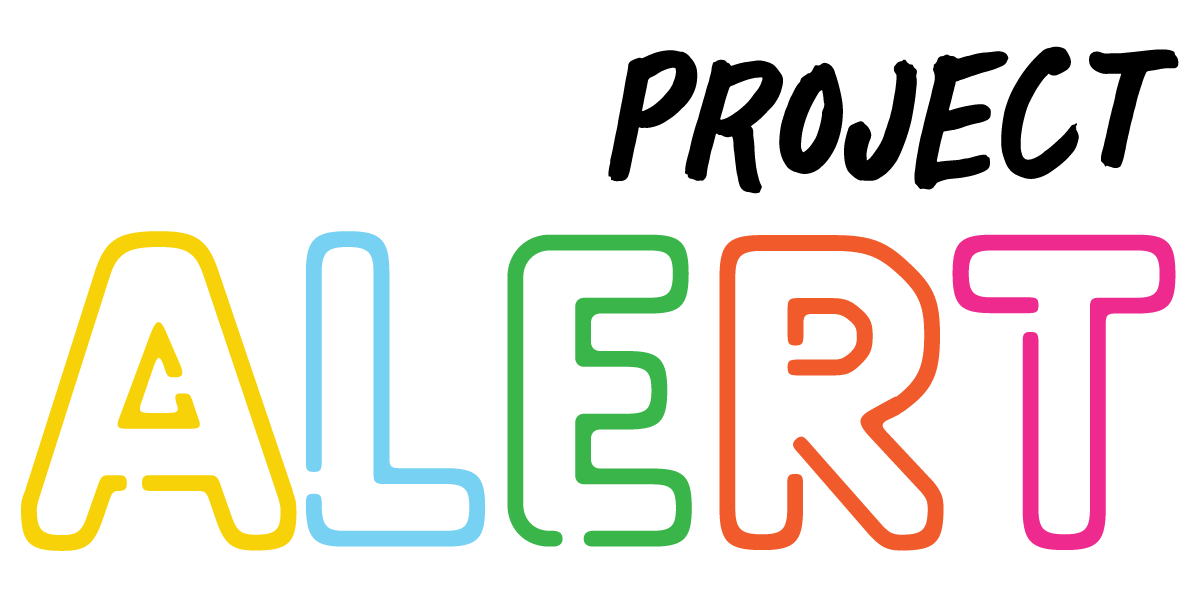